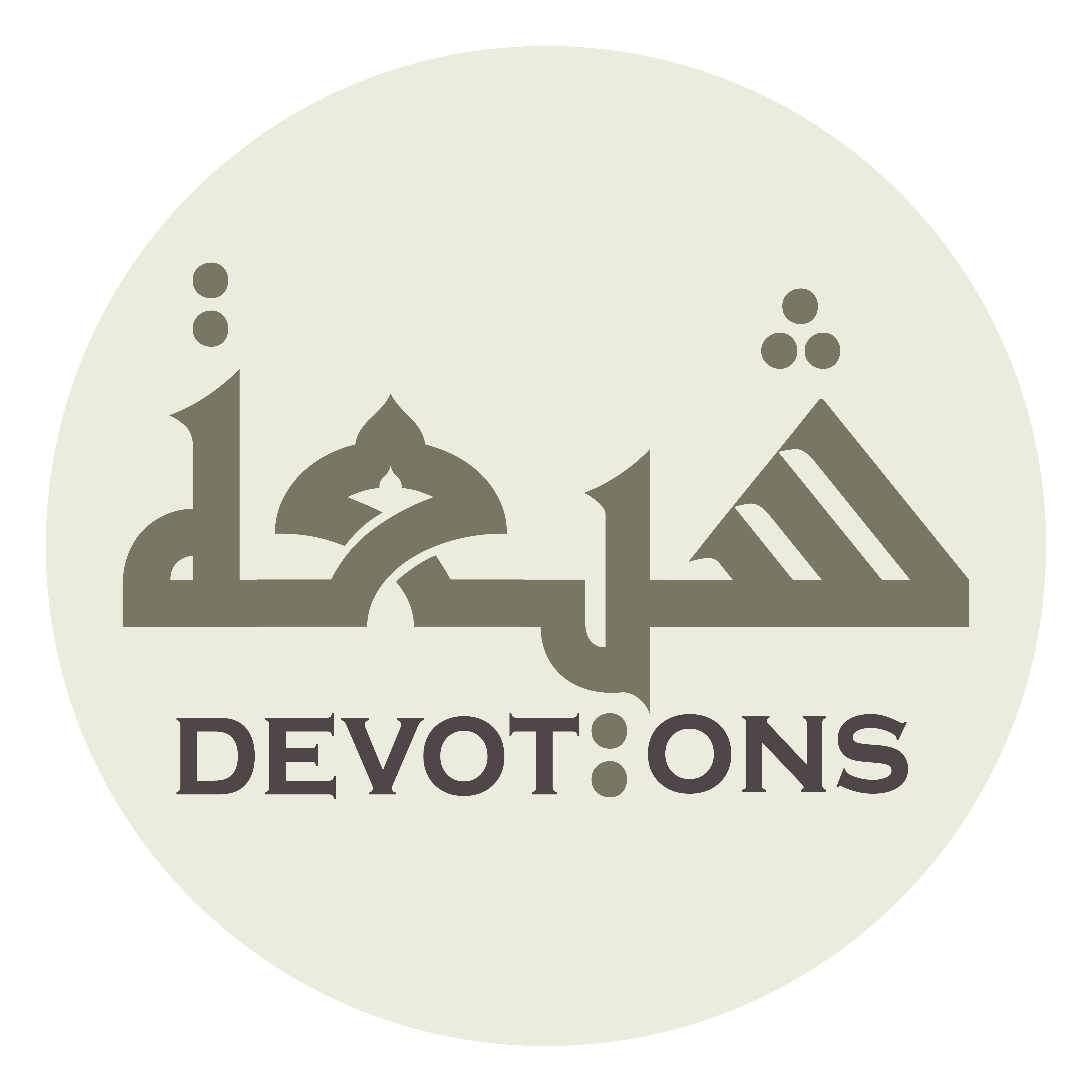 Dua in Sajdah after Adhan
لَا اِلٰهَ إِلَّا اَنْتَ رَبِّيْ
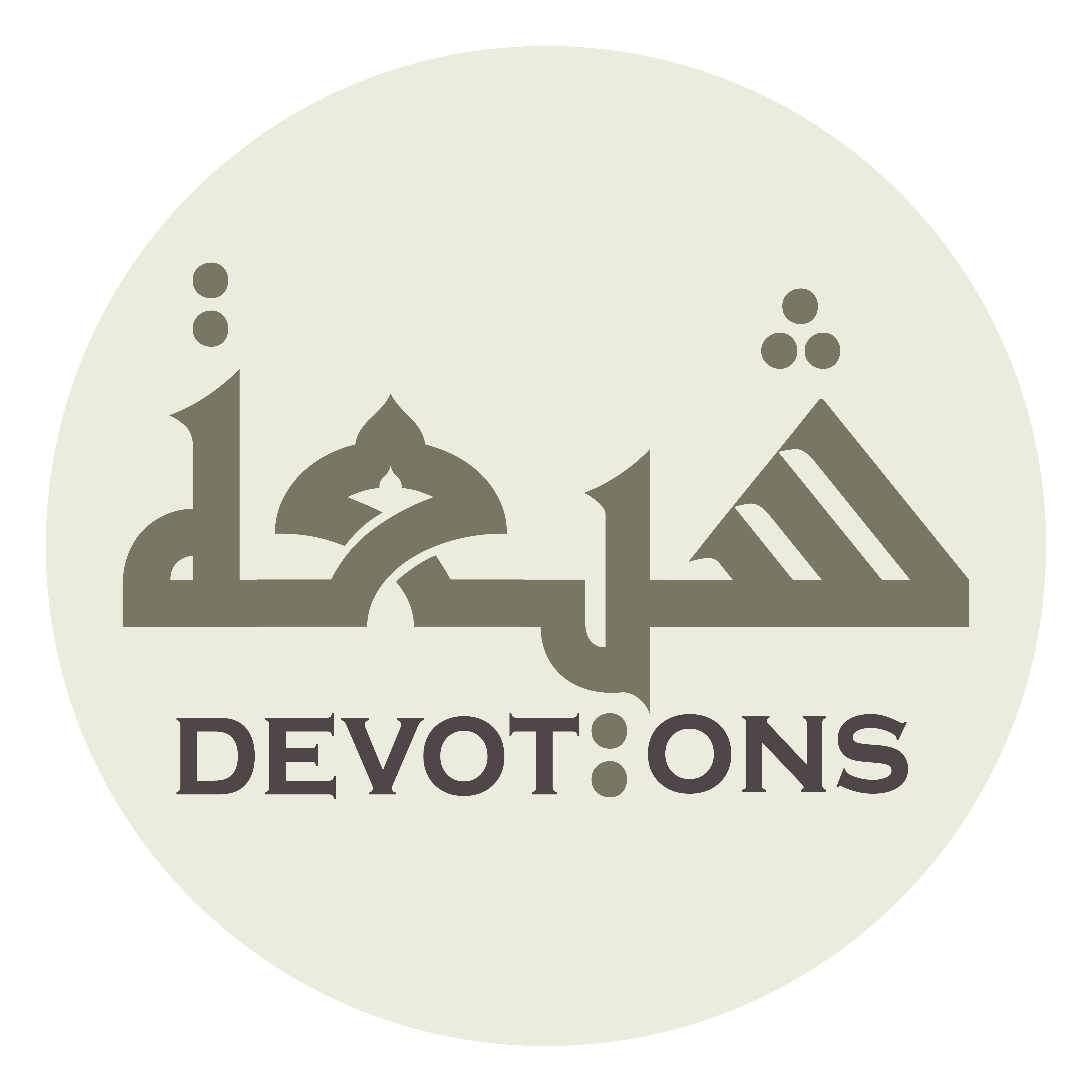 لَا اِلٰهَ إِلَّا اَنْتَ رَبِّيْ

lā ilāha illā anta rabbī

There is no god except You my Lord
Dua in Sajdah after Adhan
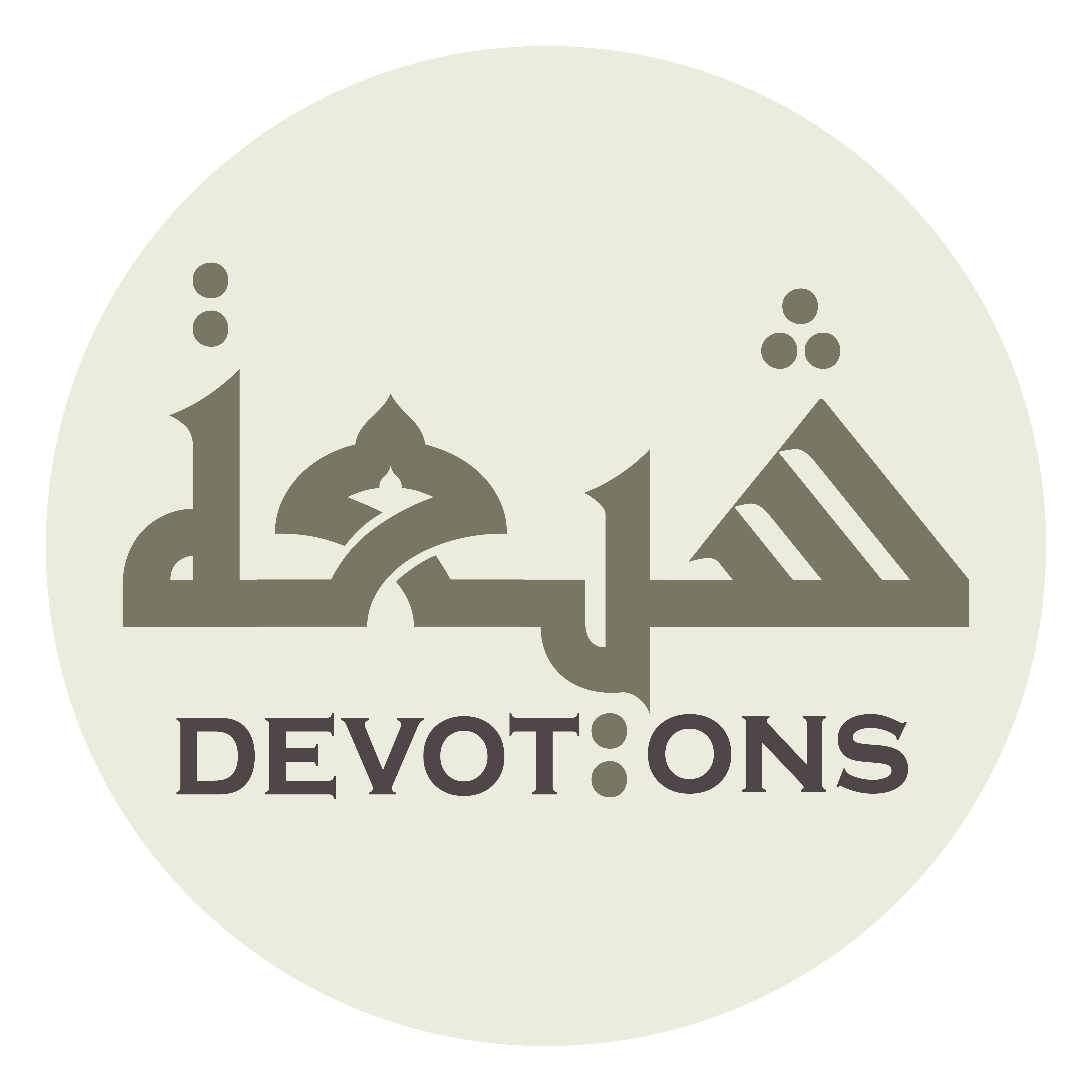 سَجَدْتُ لَكَ خَاشِعًا خَاضِعًا ذَلِيْلًا

sajadtu laka khāshi`an khāḍi`an dhalīlā

I have prostrated to You submissively, humbly, lowly
Dua in Sajdah after Adhan
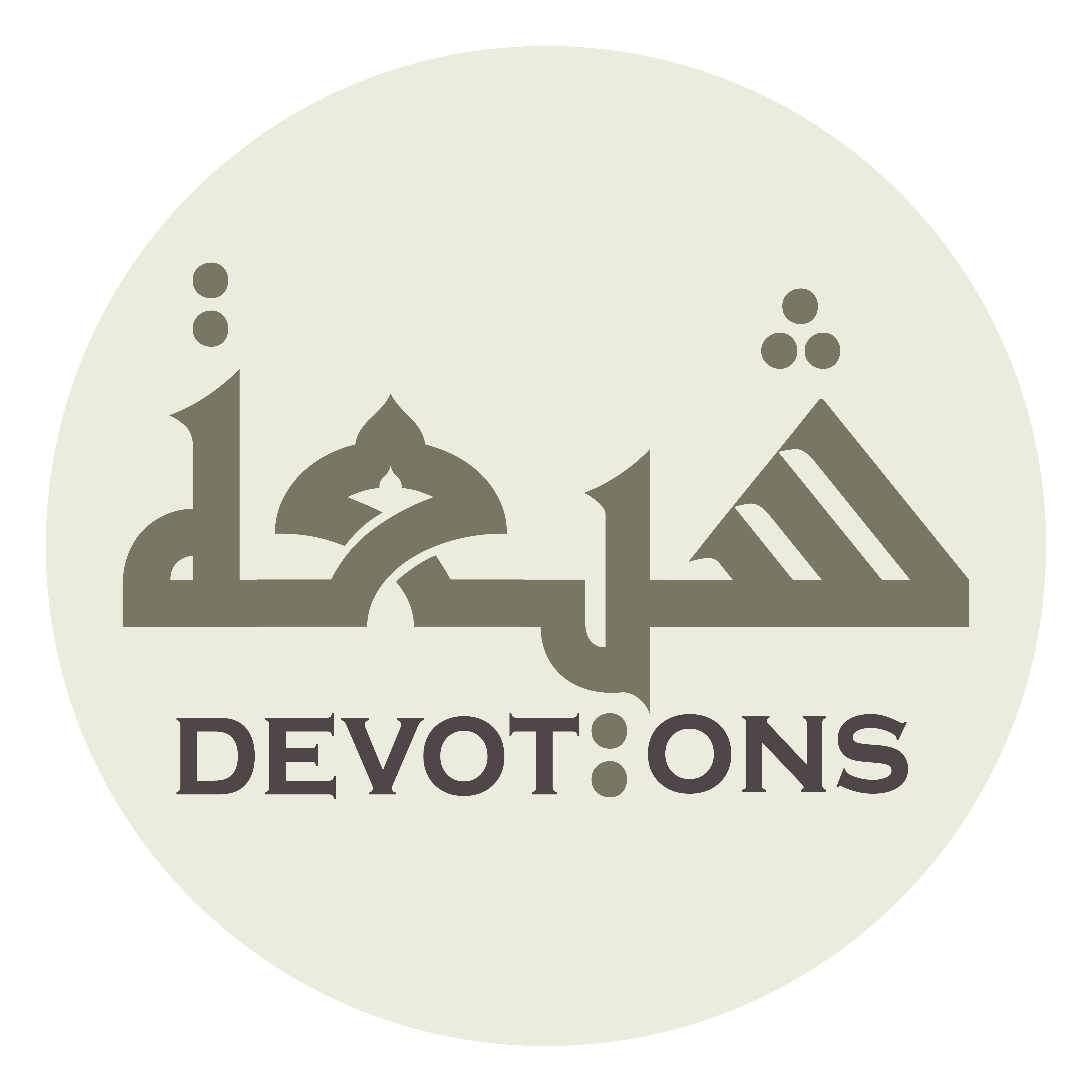 فَصَلِّ عَلَى مُحَمَّدٍ وَّآلِ مُحَمَّدٍ

faṣalli `alā muḥammadiw wa-āli muḥammad

So bless Muhammad and his family
Dua in Sajdah after Adhan
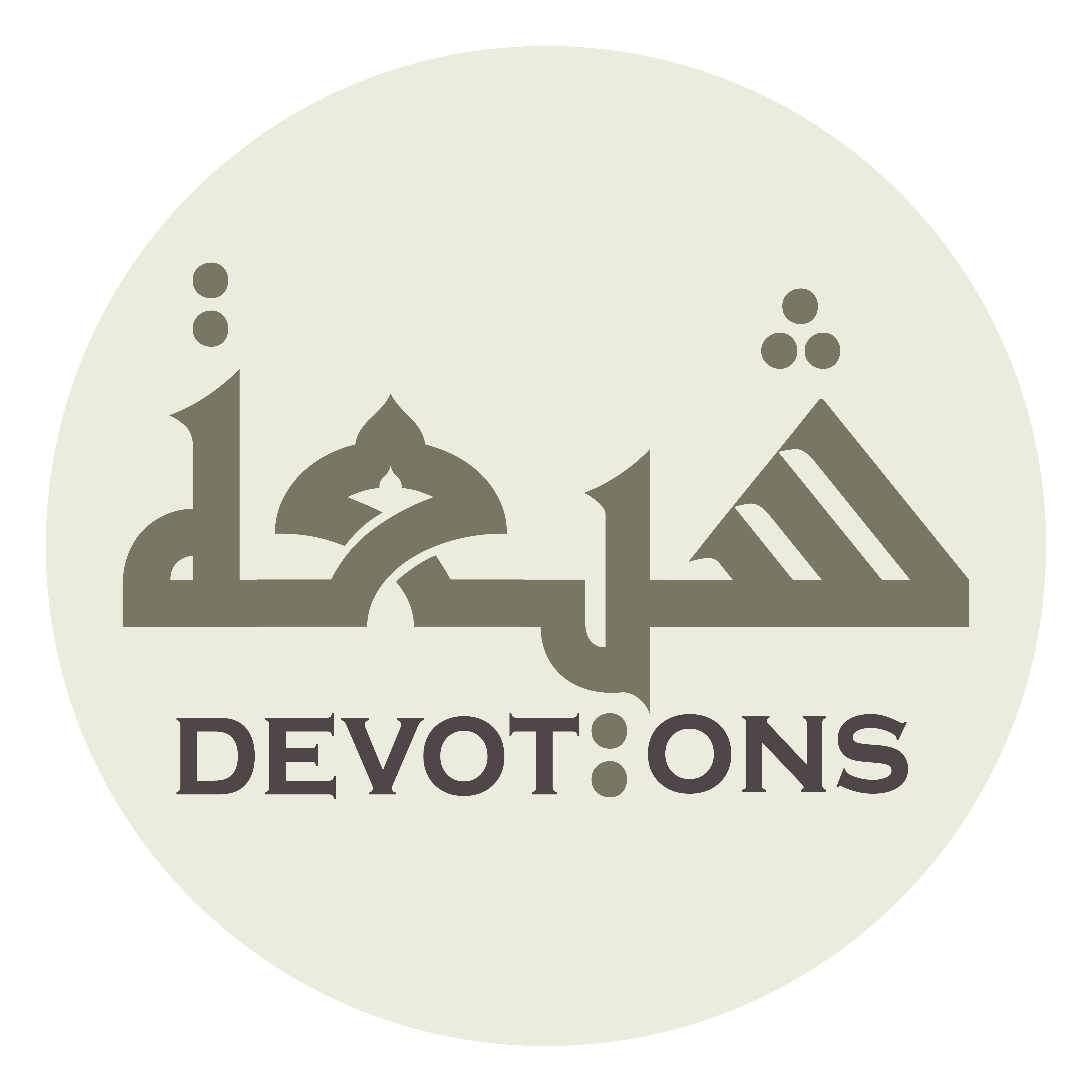 وَاغْفِرْلِيْ وَارْحَمْنِيْ وَتُبْ عَلَيَّ

waghfir-lī war-ḥamnī watub `alayy

and forgive me, have mercy on me, and turn to me
Dua in Sajdah after Adhan
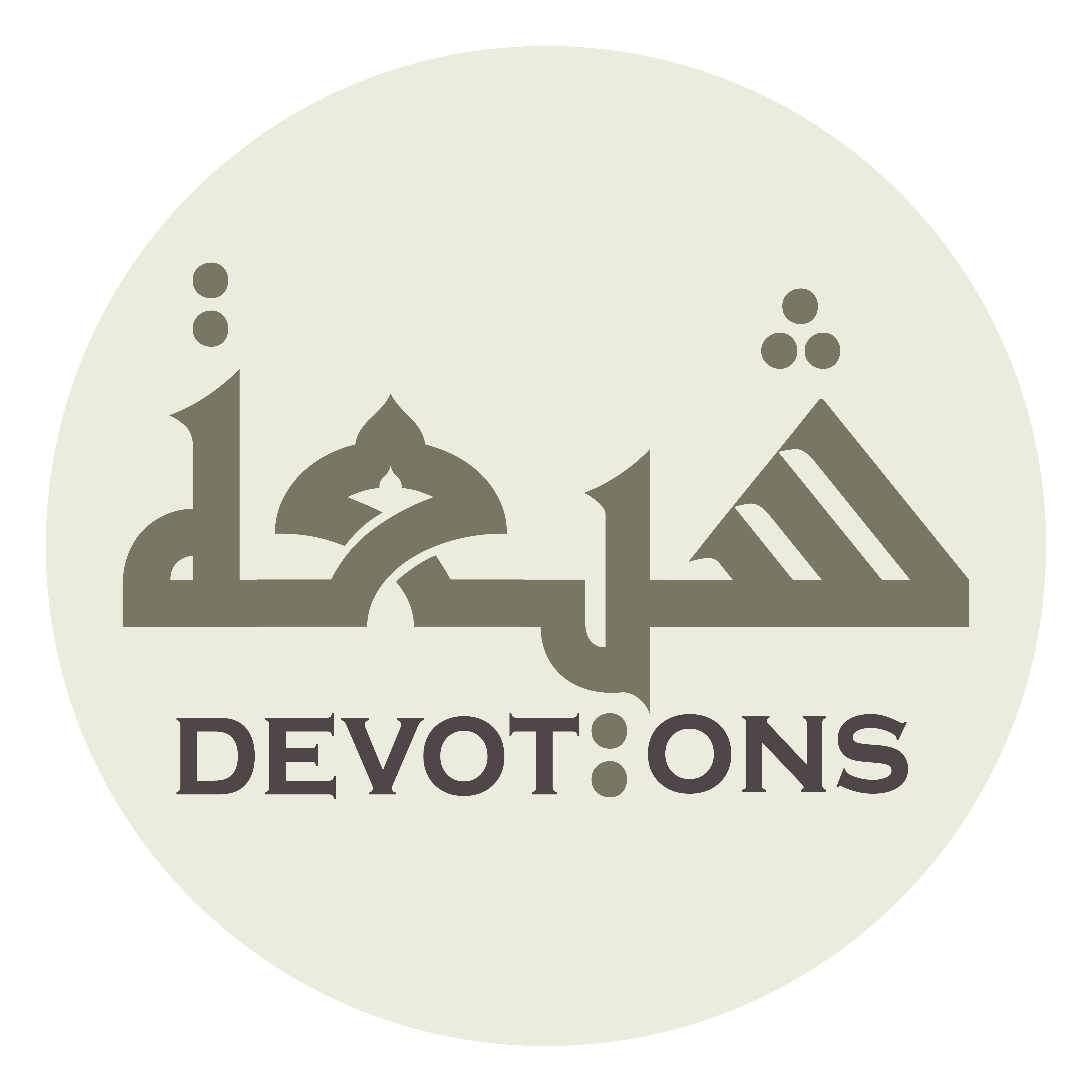 اِنَّكَ اَنْتَ التَّوَّابُ الرَّحِيْمِ

innaka antat tawwābur raḥīm

Surely You are the Oft-Returning, the Merciful
Dua in Sajdah after Adhan